CHÀO MỪNG QUÝ THẦY CÔ 
VỀ DỰ TIẾT THAO GIẢNG
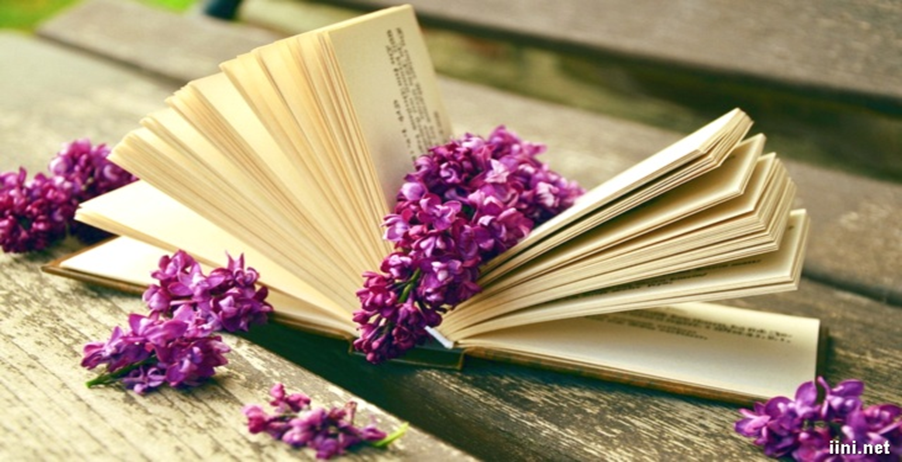 T
Ì
N
H
Y
Ê
U
V
I
Ệ
T
T
G
I
Ế
N
Sắp xếp chuỗi từ sau thành câu có nghĩa
mùa/Quả/lịm/đầu/ngọt
Quả đầu mùa ngọt lịm.
T
Ì
N
H
Y
Ê
U
V
I
Ệ
T
T
G
I
Ế
N
Thành/xòe/tay/bàn/phố
Thành phố xòe bàn tay
T
Ì
N
H
Y
Ê
U
V
I
Ệ
T
T
G
I
Ế
N
yêu/Ai/khắc/đi/với/nghiêm/tình
Ai đi nghiêm khắc với tình yêu
T
Ì
N
H
Y
Ê
U
V
I
Ệ
T
T
G
I
Ế
N
Thêm/Hà/Nội/đầy/cả/em/vắng/yêu
Thêm yêu Hà Nội vắng đầy cả em
T
Ì
N
H
Y
Ê
U
V
I
Ệ
T
T
G
I
Ế
N
lụa/Ôi/như/và/tiếng/như/bùn/Việt
tre/Óng/và/mềm/ngà/mại/tơ/như
Ôi tiếng Việt như bùn và như lụa
Óng tre ngà và mềm mại như tơ
TIẾT 68. THỰC HÀNH TIẾNG VIỆT
lỗi VỀ thành phần câu và cách sửa
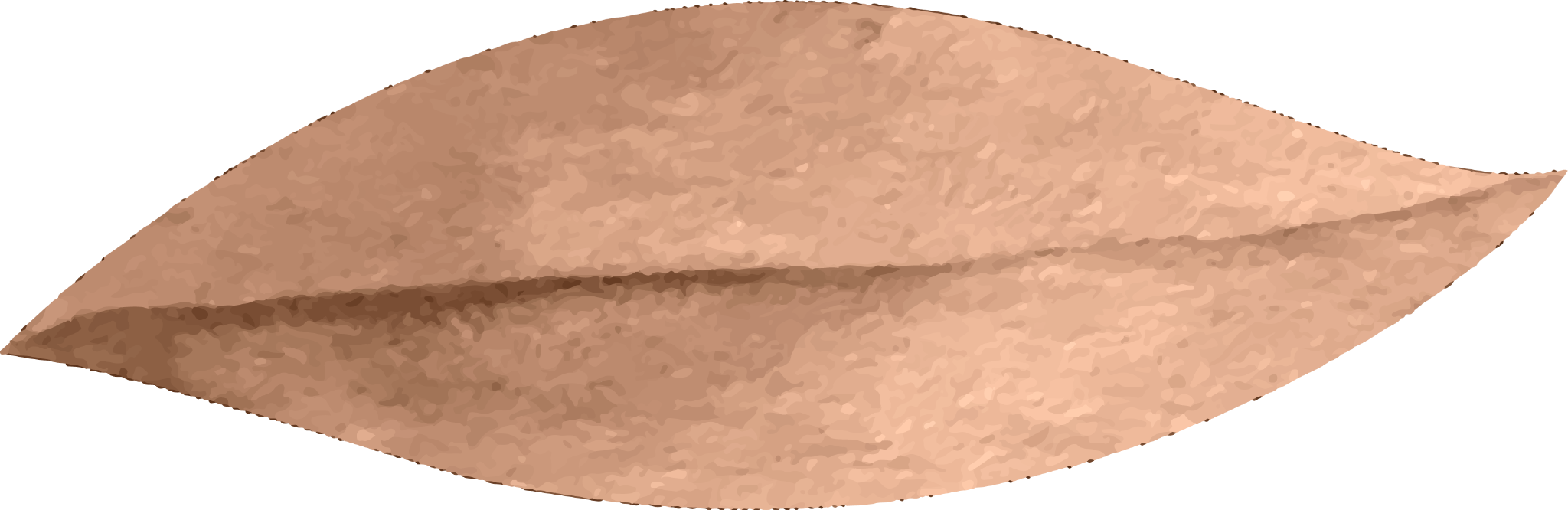 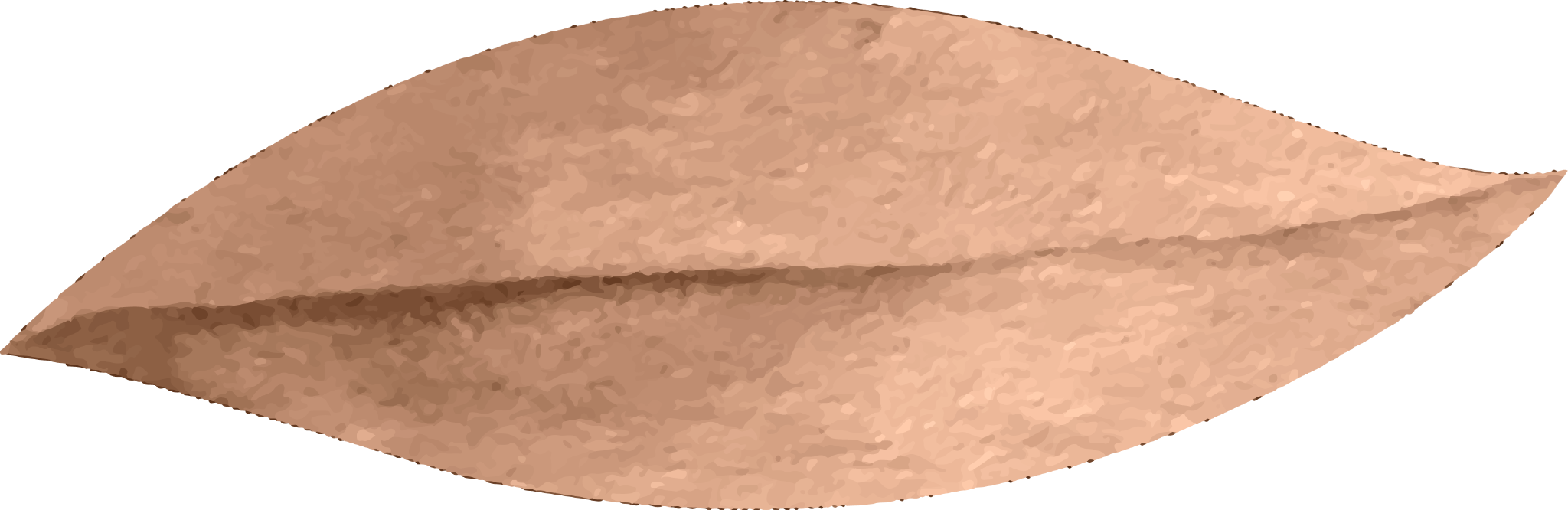 TIẾT 68. THỰC HÀNH TIẾNG VIỆT
lỗi VỀ thành phần câu và cách sửa
NỘI DUNG BÀI HỌC
I. LỖI VỀ THÀNH PHẦN CÂU VÀ CÁCH SỬA
II. LUYỆN TẬP
III. VẬN DỤNG
I. LỖI VỀ THÀNH PHẦN CÂU VÀ CÁCH SỬA
Chủ ngữ
Thành phần nòng cốt
Câu đơn
Vị  ngữ
Thành phần ngoài nòng cốt
Trạng ngữ, khởi ngữ, biệt lập
1. Ôn tập, củng cố kiến thức
Câu ghép chính phụ
2 vế của được biểu thị bằng một số từ/cặp quan hệ từ
Câu ghép ̣
Câu ghép đẳng lập
Câu ghép chuỗi
I. LỖI VỀ THÀNH PHẦN CÂU VÀ CÁCH SỬA
1. Ôn tập, củng cố kiến thức
2. Các loại lỗi thành phần câu và cách sửa
a. Tìm hiểu ngữ liệu
PHIẾU HỌC TẬP SỐ 1
b. Phân tích và nhận xét ngữ liệu
Bằng những khảo sát đáng tin cậy đã chỉ ra rằng, các con sông lớn đang dần khô cạn.
VN
TN
Lỗi câu thiếu CN
Bỏ từ "Bằng"
Cách sửa
thêm CN phù hợp
b. Phân tích và nhận xét ngữ liệu
Bằng những khảo sát đáng tin cậy, đã chỉ ra rằng, các con sông lớn đang dần khô cạn.
VN
TN
Những khảo sát đáng tin cậy đã chỉ ra rằng các con sông lớn đang dần khô cạn.
Bằng những khảo sát đáng tin cậy, các nhà khoa học /các nhà nghiên cứu đã chỉ ra rằng, các con sông lớn đang dần khô cạn.
b. Phân tích và nhận xét ngữ liệu
Lục bát, một thể thơ “đặc sản” của dân tộc
Lỗi câu thiếu VN
thành phần phụ
CN
thêm từ "là", bỏ dấu phẩy
Cách sửa
Lục bát là một thể thơ “đặc sản” của dân tộc.
Giữ nguyên, thêm VN phù hợp
Lục bát, một thể thơ “đặc sản” của dân tộc đã được Tố Hữu vận dụng sáng tạo.
b. Phân tích và nhận xét ngữ liệu
Trong hoàn cảnh ngàn cân treo sợi tóc như thế
Cụm từ
Lỗi câu thiếu CN, VN
Cách sửa: dựa vào ngữ cảnh, bổ sung CN, VN phù hợp
Trong hoàn cảnh nước sôi lửa bỏng như thế, người anh hùng đã bình tĩnh xử lý tình huống.
b. Phân tích và nhận xét ngữ liệu
Trong cái hang tối tăm bẩn thỉu ấy, sống một đời khốn nạn những người gầy gò, rách rưới.
TN
VN
CN
Lỗi sắp xếp các vị trí thành phần trong câu không hợp lý
Cách sửa: sắp xếp lại theo quy định của tiếng Việt.
Trong cái hang tối tăm bẩn thỉu ấy, những người gày gò, rách rưới sống một đời khốn nạn.
b. Phân tích và nhận xét ngữ liệu
Chí Phèo không chỉ là tác phẩm xuất sắc của Nam Cao
CN
VN
Lỗi thiếu một vế của câu ghép
Cách sửa: bổ sung quan hệ từ và vế còn lại phù hợp
Chí Phèo không chỉ là tác phẩm xuất sắc của Nam Cao mà còn là tác phẩm xuất sắc của văn học hiện thực phê phán Việt Nam.
c. Kết luận
Bổ sung thành phần thiếu của câu
Lỗi thiếu thành phần nòng cốt
Cắt bỏ những từ ngữ dễ gây hiểu lầm coi đó là thành phần câu
Chỉnh sửa những cụm từ, dấu câu để tạo thành câu đủ thành phần
* Những lỗi sai về thành phần câu và cách sửa
Lỗi sắp xếp sai vị trí thành phần câu
Sắp xếp lại thành phần câu theo quy tắc ngữ pháp tiếng Việt
Bổ sung hợp lý vế của câu ghép
Lỗi thiếu vế của câu ghép
Bổ sung quan hệ từ /cặp quan hệ từ phù hợp, tương ứng với quan hệ từ đã sử dụng đã có ở vế câu trước.
Lần ấy là lần đầu tôi bước vào một chỗ nghèo nàn, khổ sở như thế. Trong cái hang tối tăm bẩn thỉu ấy, sống một đời khốn nạn những người gầy gò, rách rưới.... Người phu xe Dư ở trong ấy. (Trích Một cơn giận, Thạch Lam)
Trong cái hang tối tăm bẩn thỉu ấy, sống một đời khốn nạn những người gầy gò, rách rưới.
-> Hiện tượng biến đổi câu trong văn bản nghệ thuật (đảo các thành phần câu)
-> Lỗi sắp xếp các vị trí thành phần trong câu không hợp lý
Ban đêm chúng tôi khóc rền. Gọi ba gọi mẹ. (Trích Những nhân chứng cuối cùng - Solo cho giọng trẻ em, Svetlana Alexievich)
-> Hiện tượng biến đổi câu trong văn bản nghệ thuật (tỉnh lược chủ ngữ).
* Lưu ý
- Phân biệt lỗi thành phần câu với một số hiện tượng phá vỡ quy tắc ngôn ngữ thông thường trong văn bản nghệ thuật.
- Căn cứ vào ngữ cảnh và mục đích giao tiếp, vẫn có hiện tượng biến đổi thành phần câu.
II. LUYỆN TẬP
THẢO LUẬN NHÓM
Nhóm 1: Phiếu học tập số 1
Nhóm 2: Phiếu học tập số 2
Nhóm 3: Phiếu học tập số 3
Nhóm 4: Phiếu học tập số 4
PHIẾU HỌC TẬP SỐ 1
PHIẾU HỌC TẬP SỐ 2
PHIẾU HỌC TẬP SỐ 3
Đọc ngữ liệu sau:
a. Mắt mèo hoang. Em thích mẹ nói em có con mắt mèo hoang và dã thú (Nguyễn Ngọc Thuần) 
b. Đó là người câm của quán rượu. Anh Ba Hoành! (Nguyễn Quang Sáng)
c. Trăng lên. Cong vút và kiêu bạc ở một góc trời. (Nguyễn Thị Thu Huệ)
Thực hiện các yêu cầu:
1. Nếu tách riêng, phần in đậm trong ngữ liệu trên là cụm từ, vì chưa có nội dung thông tin.
2. Đặt vào ngữ cảnh, những câu đó, mặc dù không đầy đủ thành phần nhưng vẫn không bị xem là câu sai? Vì sao?
PHIẾU HỌC TẬP SỐ 4
Thực hành TV. LỖI VỀ THÀNH PHẦN CÂU VÀ CÁCH SỬA
Họ và tên:..................................Lớp:.....................................




Yêu cầu: Viết đoạn văn 5-7 câu trình bày suy nghĩ của em về một trong các vấn đề sau:
- Vai trò của ước mơ
- Sức mạnh của ý chí
BÀI LÀM
.......................................................................................................................................................................................................................................................................................................................................................................................
II. LUYỆN TẬP
THẢO LUẬN NHÓM
Nhóm 1: Phiếu học tập số 1
Nhóm 2: Phiếu học tập số 2
Nhóm 3: Phiếu học tập số 3
Nhóm 4: Phiếu học tập số 4
PHIẾU HỌC TẬP SỐ 1
PHIẾU HỌC TẬP SỐ 1
a. Với những tin tức lan truyền trên mạng xã hội, không phải bao giờ cũng chính xác. 
- Lỗi câu thiếu CN
- Cách sửa: Bỏ từ "với" biến TN thành CN
Những tin tức lan truyền trên mạng xã hội, không phải bao giờ cũng chính xác.
PHIẾU HỌC TẬP SỐ 1
b. Theo đồng chí chủ tịch ủy ban nhân dân xã cho biết số người đến tuổi lao động ở địa phương là 1200
- Lỗi: câu thiếu CN, VN
- Cách sửa: Thêm CN, VN phù hợp
+ Đồng chí chủ tịch ủy ban nhân dân xã cho biết số người đến tuổi lao động ở địa phương là 1200.
+ Theo đồng chí chủ tịch ủy ban nhân dân xã, số người đến tuổi lao động ở địa phương là 1200.
PHIẾU HỌC TẬP SỐ 1
c. Đã vẽ bức tranh tường hoành tráng này một nhóm họa sĩ đến từ thành phố.
- Lỗi câu sắp xếp sai vị trí thành phần
- Cách sửa: sắp xếp lại vị trí thành phần câu theo đúng quy tắc ngữ pháp tiếng Việt
Một nhóm họa sĩ đến từ thành phố đã vẽ bức tranh tường hoành tráng này.
PHIẾU HỌC TẬP SỐ 1
d. Trả lời phỏng vấn của Thủ tướng Chính phủ nhân chuyến đi thăm Lào.
- Lỗi câu sắp xếp sai vị trí thành phần
- Cách sửa: sắp xếp lại vị trí thành phần câu theo đúng quy tắc ngữ pháp tiếng Việt
Thủ tướng Chính phủ trả lời phỏng vấn nhân chuyến đi thăm Lào.
Nhân chuyến đi thăm Lào, Thủ tướng Chính phủ trả lời phỏng vấn.
PHIẾU HỌC TẬP SỐ 2
PHIẾU HỌC TẬP SỐ 3
- Tất cả các ngữ liệu đều mắc lỗi thiếu một vế của câu ghép
- Cách sửa: bổ sung vế còn lại phù hợp với vế trước đó
a. Đất ở đây không những tốt cho cây lúa.
->  Đất ở đây không những tốt cho cây lúa mà còn tốt cho những cây trồng khác.
PHIẾU HỌC TẬP SỐ 2
b. Do vai trò của đứt gãy lớn gây chấn động mạnh thường gặp ở những vùng đất thuộc kiến tạo địa chất mới.
-> Do vai trò của đứt gãy lớn gây chấn động mạnh thường gặp ở những vùng đất thuộc kiến tạo địa chất mới nên khi xây cất các công trình lớn ở những vùng này phải tính toán đến hiện tượng động đất.
c. Số đỏ không chỉ là một tác phẩm trào phúng đặc sắc vào bậc nhất trong văn học Việt Nam trước 1945
->  Số đỏ không chỉ là một tác phẩm trào phúng đặc sắc vào bậc nhất trong văn học Việt Nam trước 1945 mà còn thể hiện giá trị phê phán sâu sắc về thời cuộc.
PHIẾU HỌC TẬP SỐ 3
Đọc ngữ liệu sau:
a. Mắt mèo hoang. Em thích mẹ nói em có con mắt mèo hoang và dã thú (Nguyễn Ngọc Thuần) 
b. Đó là người câm của quán rượu. Anh Ba Hoành! (Nguyễn Quang Sáng)
c. Trăng lên. Cong vút và kiêu bạc ở một góc trời. (Nguyễn Thị Thu Huệ)
Thực hiện các yêu cầu:
1. Nếu tách riêng, phần in đậm trong ngữ liệu trên là cụm từ, vì chưa có nội dung thông tin.
2. Đặt vào ngữ cảnh, những câu đó, mặc dù không đầy đủ thành phần nhưng vẫn không bị xem là câu sai vì:
a. Mắt mèo hoang. Em thích mẹ nói em có con mắt mèo hoang và dã thú (Nguyễn Ngọc Thuần) 
Cụm từ “mắt mèo hoang” đã được lặp lại trong hai câu văn. Để nhấn mạnh cụm từ, tác giả đã tách cụm từ thành một câu đặc biệt, đứng lên trước. 
b.  Đó là người câm của quán rượu. Anh Ba Hoành! (Nguyễn Quang Sáng)
“Anh Ba Hoành” là tên của “người câm ở quán rượu” vừa được nhắc đến ở câu trước. Để nhấn mạnh sự xuất hiện của nhân vật, tác giả đã tách riêng tên của anh và đặt làm một câu.
c.  Cong vút và kiêu bạc ở một góc trời. (Nguyễn Thị Thu Huệ)
“Cong vút và kiêu bạc ở một góc trời”, có thể gộp lại thành vị ngữ của câu đứng trước đó. Tách ra để nhấn mạnh tính chất "cong vút",  "kiêu bạc" của trăng.
PHIẾU HỌC TẬP SỐ 4
Thực hành TV. LỖI VỀ THÀNH PHẦN CÂU VÀ CÁCH SỬA
Họ và tên:..................................Lớp:.....................................




Yêu cầu: Viết đoạn văn 5-7 câu trình bày suy nghĩ của em về một trong các vấn đề sau:
- Vai trò của ước mơ
- Sức mạnh của ý chí
BÀI LÀM
.......................................................................................................................................................................................................................................................................................................................................................................................
VẬN DỤNG
1. Tìm trong một số câu có hiện tượng tách vế câu và đảo vị trí thành phần câu trong các văn bản nghệ thuật mà em biết.

2. Phát hiện lỗi trong đoạn văn sau và cách sửa
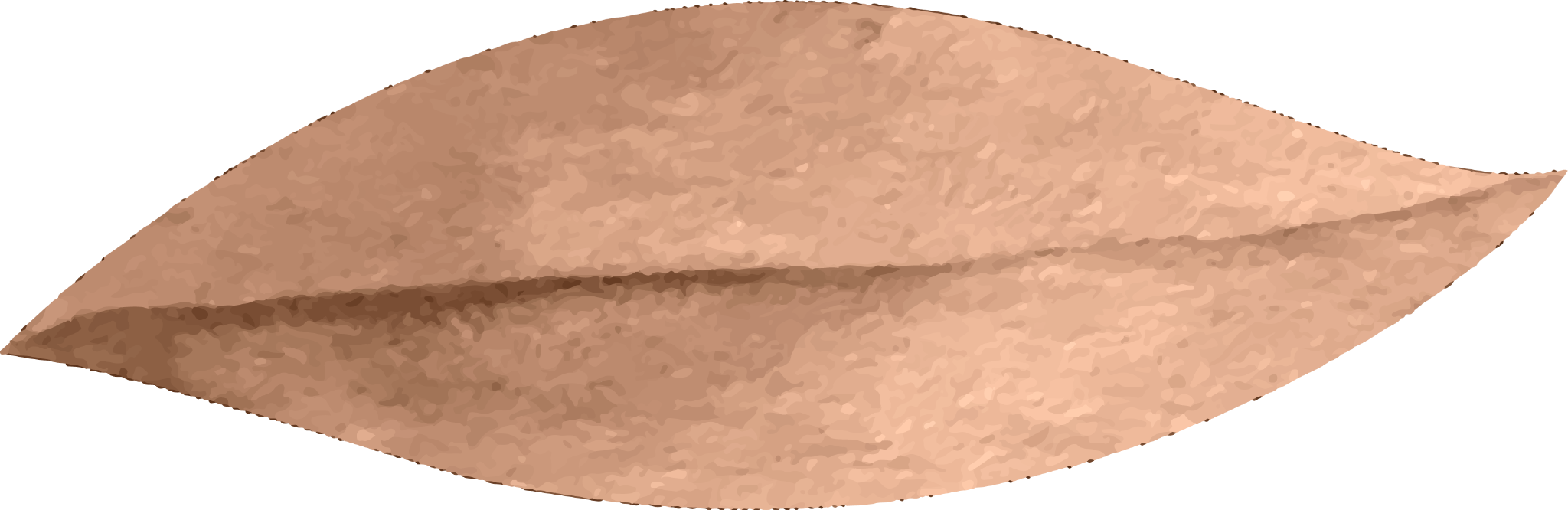 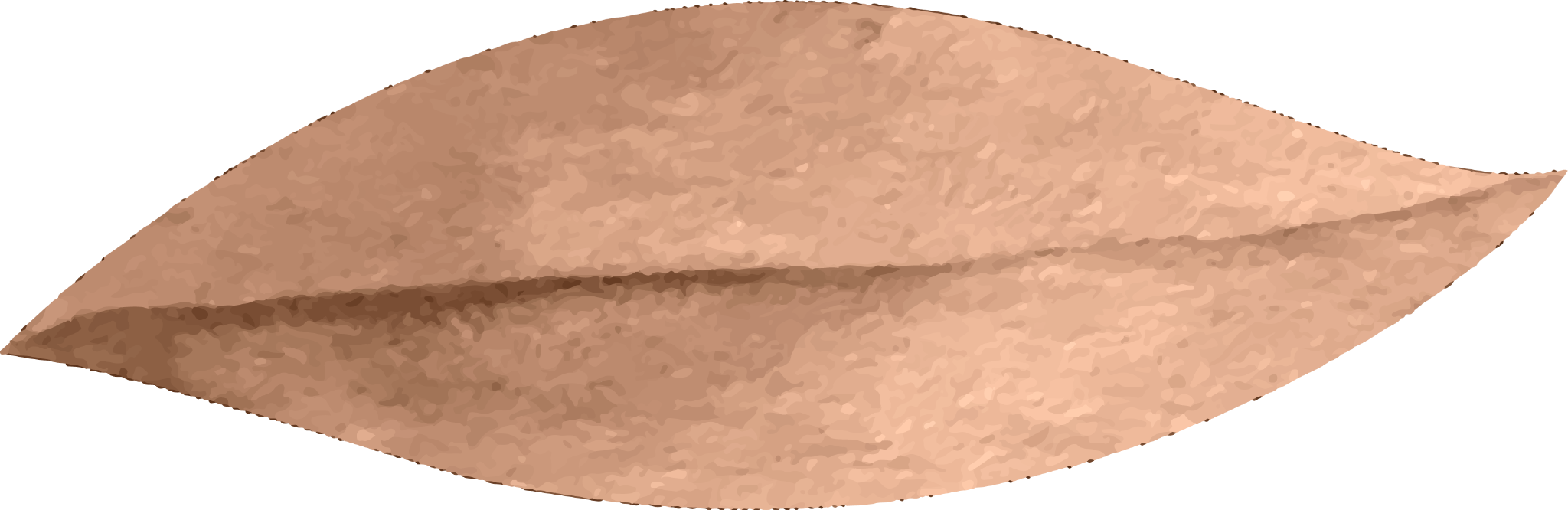